11:20-40
11:20-40
A man of faith …
1) is moved (changed) by his faith (v. 7)
2) walks in obedience (vv. 8-10)
3) accepts his/her own humanity (vv. 11-12)
4) has an eternal focus (vv. 13-16)
5) grows in his faith (vv. 17-19)
6) knows sin’s satisfaction is temporary vv. 24-26)
7) doesn’t give up (vv. 32-38)
11:20-40
11:20-40
Hebrews 11:20–40 ~ 20 By faith Isaac blessed Jacob and Esau concerning things to come. 
21 By faith Jacob, when he was dying, blessed each of the sons of Joseph, and worshiped, leaning on the top of his staff. 
22 By faith Joseph, when he was dying, made mention of the departure of the children of Israel, and gave instructions concerning his bones. 
23 By faith Moses, when he was born, was hidden three months by his parents, because they saw he was a beautiful child; and they were not afraid of the
king’s command.
11:20-40
Hebrews 11:20–40 ~ 24 By faith Moses, when he became of age, refused to be called the son of Pharaoh’s daughter, 25 choosing rather to suffer affliction with the people of God than to enjoy the passing pleasures of sin, 26 esteeming the reproach of Christ greater riches than the treasures in Egypt; for he looked to the reward. 
27 By faith he forsook Egypt, not fearing the wrath of the king; for he endured as seeing Him who is invisible. 28 By faith he kept the Passover and the sprinkling of blood, lest he who destroyed the firstborn
should touch them.
11:20-40
Hebrews 11:20–40 ~ 29 By faith they passed through the Red Sea as by dry land, whereas the Egyptians, attempting to do so, were drowned. 
30 By faith the walls of Jericho fell down after they were encircled for seven days. 31 By faith the harlot Rahab did not perish with those who did not believe, when she had received the spies with peace. 
32 And what more shall I say? For the time would fail me to tell of Gideon and Barak and Samson and Jephthah, also of David and Samuel and the prophets: 33 who through faith subdued kingdoms, worked righteousness, obtained promises,
11:20-40
Hebrews 11:20–40 ~ stopped the mouths of lions, 34 quenched the violence of fire, escaped the edge of the sword, out of weakness were made strong, became valiant in battle, turned to flight the armies of the aliens. 35 Women received their dead raised to life again. 
Others were tortured, not accepting deliverance, that they might obtain a better resurrection. 36 Still others had trial of mockings and scourgings, yes, and of chains and imprisonment. 37 They were stoned, they were sawn in two, were tempted, were slain with
the sword.
11:20-40
Hebrews 11:20–40 ~ They wandered about in sheepskins and goatskins, being destitute, afflicted, tormented — 38 of whom the world was not worthy. They wandered in deserts and mountains, in dens and caves of the earth. 
39 And all these, having obtained a good testimony through faith, did not receive the promise, 40 God having provided something better for us, that they should not be made perfect apart from us.
11:20-40
11:20-40
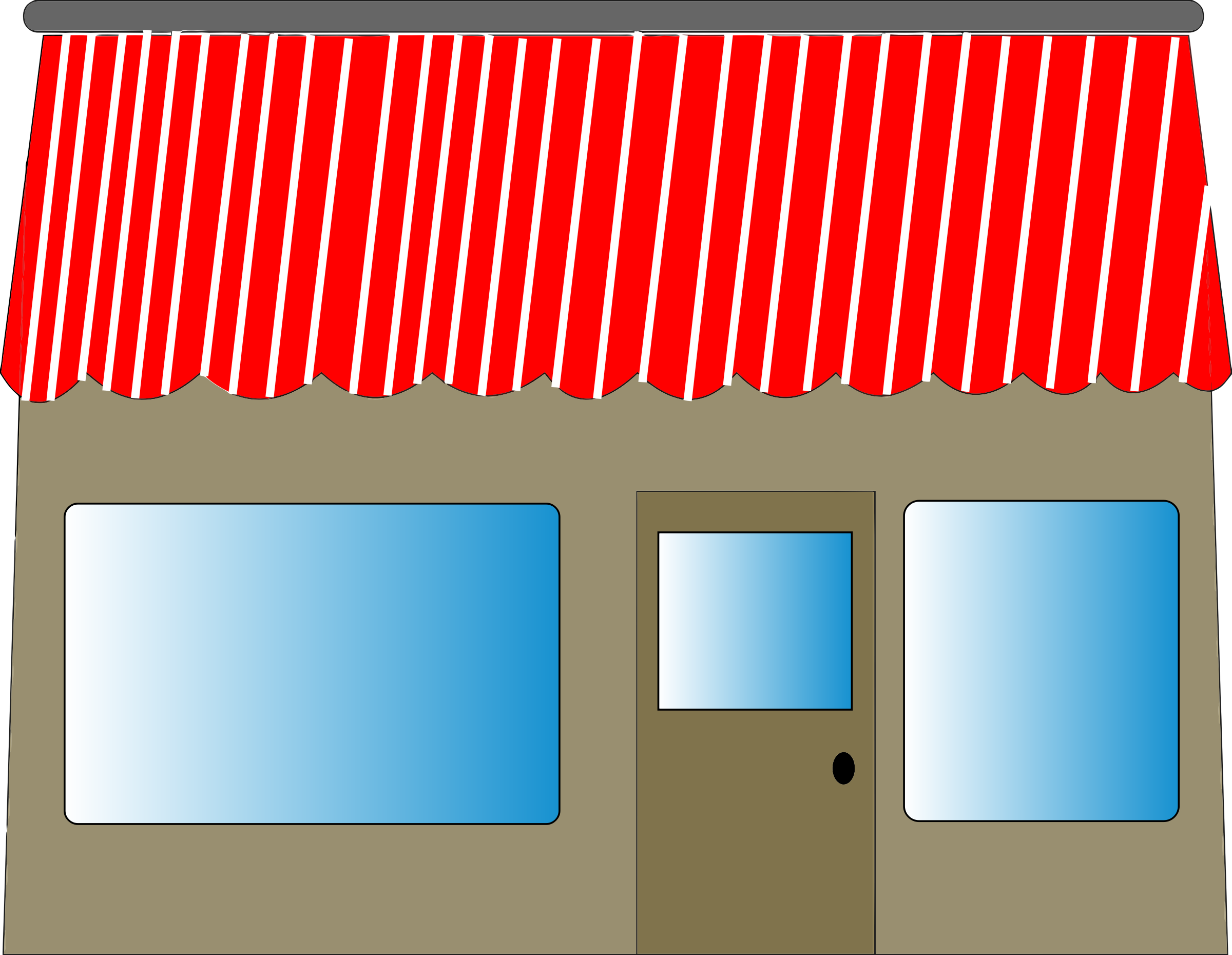 Dr. Geezer’s Medical Clinic
Just cuz you’re “Young,” doesn’t mean you can outsmart an old “Geezer.”
ALL TREATMENTS $500
200% REFUND IF NOT CURED
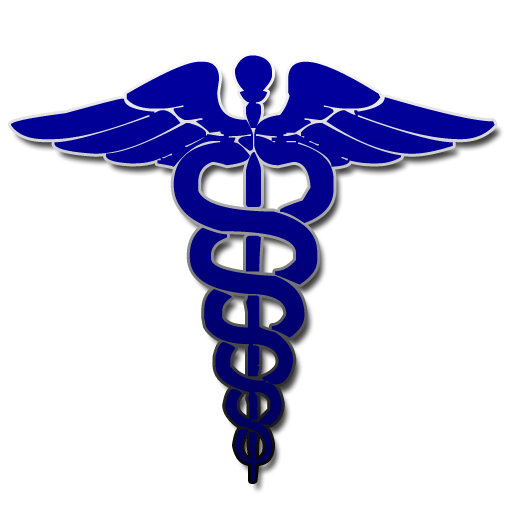 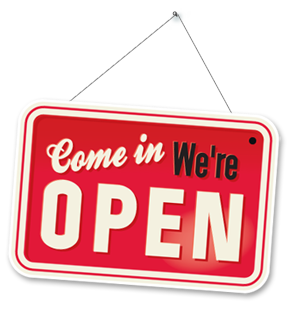 11:20-40
11:20-40
beautiful child (also NASB) ~ literally, city-born, i.e. of polished manners or elegant
NIV, no ordinary child
KJV, proper child
11:20-40
11:20-40
A man of faith …
1) is moved (changed) by his faith (v. 7)
2) walks in obedience (vv. 8-10)
3) accepts his/her own humanity (vv. 11-12)
4) has an eternal focus (vv. 13-16)
5) grows in his faith (vv. 17-19)
6) knows sin’s satisfaction is temporary vv. 24-26)
11:20-40
11:20-40
drowned ~ katapinō – occurs 7x
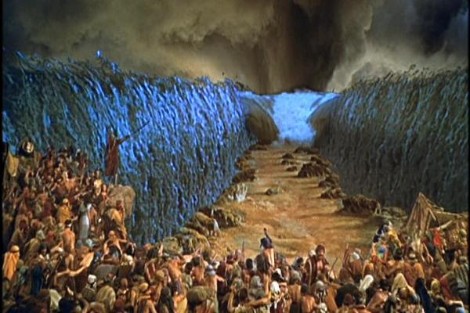 5x, swallow(ed up)
1x, devour (1 Pet. 5:8)
1x, drowned
11:20-40
11:20-40
A man of faith …
1) is moved (changed) by his faith (v. 7)
2) walks in obedience (vv. 8-10)
3) accepts his/her own humanity (vv. 11-12)
4) has an eternal focus (vv. 13-16)
5) grows in his faith (vv. 17-19)
6) knows sin’s satisfaction is temporary vv. 24-26)
7) doesn’t give up (vv. 32-38)
11:20-40
11:20-40
By the flesh Gideon took the gold from his share of the plunder and made it into an idol (Judges 8:22-27)
By the flesh Barak was afraid to fight the Canaanites unless Deborah went with him (Judges 4:8:10)
(Judges 14:1-16:22)
(you name it)
By the flesh Samson
By the flesh Jephthah made a rash vow concerning his daughter (Judges 11:30-39)
By the flesh Abraham told Pharaoh Sarah was his sister (Gen. 12:10-20)
And again with Abimelech (Gen. 20)
11:20-40
By the flesh Jacob deceived his father concerning the blessing (Gen. 27:1-29)
By the flesh Moses struck the rock instead of speaking to it (Num. 20:10-11)
11:20-40
NEW
New Testament shows God’s perspective
Jesus
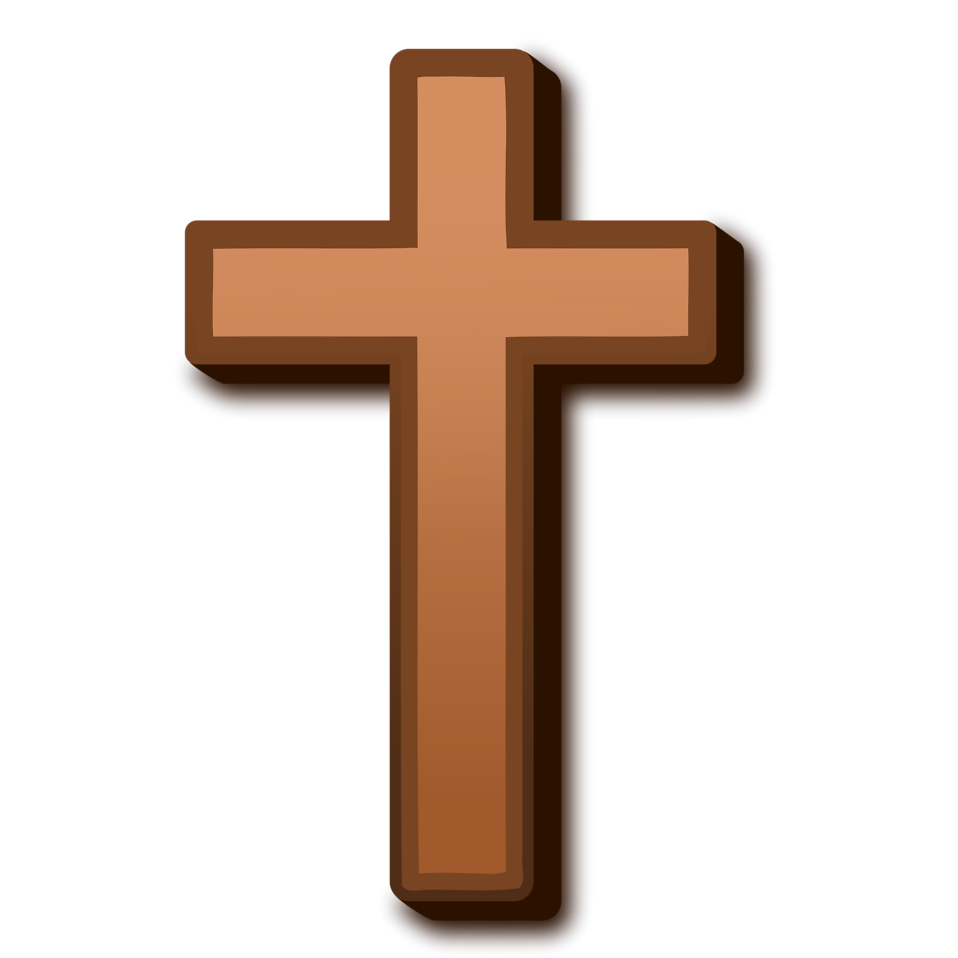 Jephthah
Samson
Barak
Old Testament shows man’s perspective
OLD
Gideon
Moses
Jacob
Isaac
Sarah
Abraham
Noah
11:20-40
THERE
Heaven shows God’s perspective
Jesus
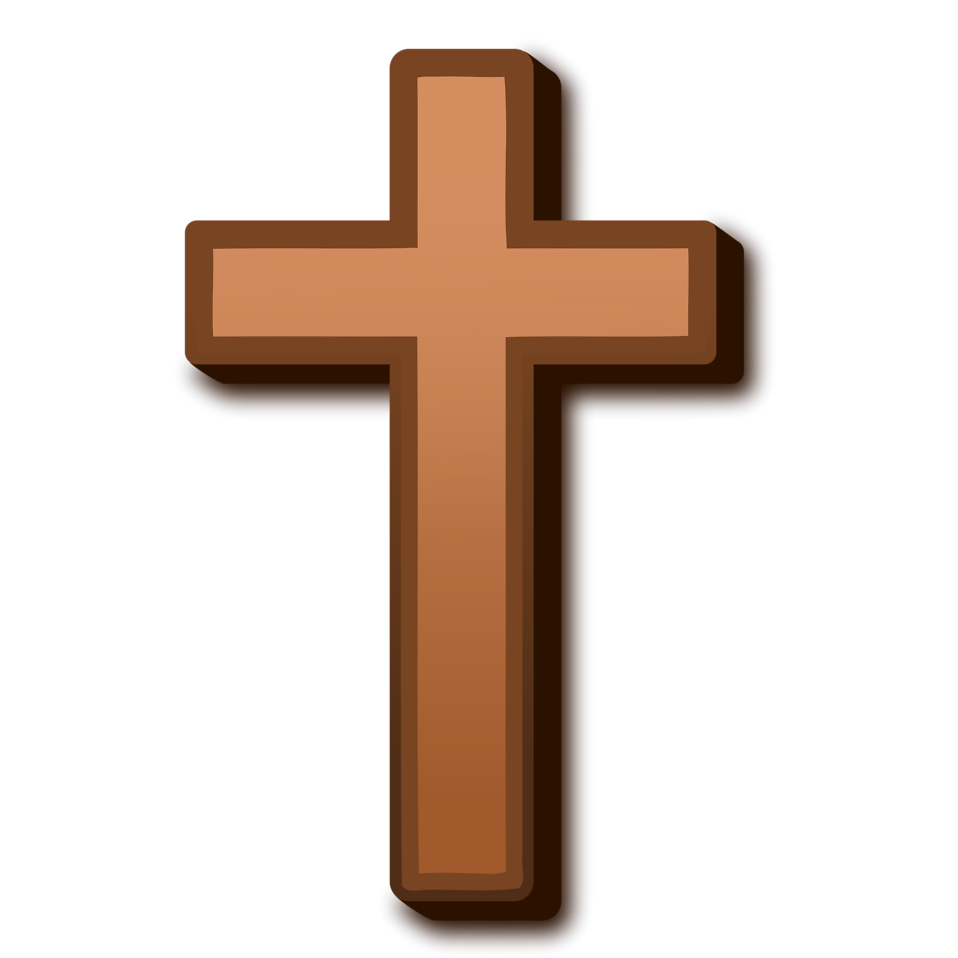 HERE
This world shows man’s perspective
The redeemed of God from all ages
11:20-40
11:20-40
Sometimes faith sees the miracle
Sometimes faith sees the reproach of Christ (v. 26)
11:20-40
11:20-40
others (v. 35) ~ allos – another of the same kind
others (v. 36) ~ heteros – another of a different kind
11:20-40
11:20-40
stoned ~ Zechariah, son of Jehoiada (2 Chron. 24:20-21)
sawn in two ~ Isaiah (Talmud, Yebamoth, fol. 49, 2) – “Manasseh slew Isaiah; for he commanded that he should be slain with a wooden saw. They then brought the saw, and cut him in two; and when the saw reached his mouth, his soul fled forth.” (also, The Ascension of Isaiah, chapter 5)
sheepskins/goatskins ~ Elijah (2 Kin. 1:8)
11:20-40
v. 34 ~ escaped the edge of the sword
v. 35 ~ were slain with the sword
11:20-40
11:20-40
Polycarp (AD 156) ~ “I have served Christ eighty-six years and He has done me no wrong. How can I blaspheme my King? I am a Christian.”
Fanny Crosby (1820-1915) ~
“If I had a choice, I would still choose to remain blind ... for when I die, the first face I will ever see will be the face of my blessed Savior.”
“It seemed intended by the blessed providence of God that I should be blind all my life, and I thank him for the dispensation. If perfect earthly sight were offered me tomorrow I would not accept it. I might not have sung hymns to the praise of God if I had been distracted by the beautiful and interesting
things about me.”
11:20-40
11:20-40
made perfect ~ to arrive at the desired goal
not bad
messed up
so-so
yucky
loser
good
Perfect
Perfect
Dork vomit
reality
Feelings
-o-meter
11:20-40
Heb. 12:1 ~ Therefore we also, since we are surrounded by so great a cloud of witnesses, let us lay aside every weight, and the sin which so easily ensnares us, and let us run with endurance the race that is set before us,
11:20-40